ПРЕЗЕНТАЦИЯ ЗАНЯТИЯ «ЧЕЛОВЕК, ЖИЗНЬ, ЭКОНОМИКА», РЕАЛИЗОВАННОГО В ТЕХНОЛОГИИ ПРОДУКТИВНОГО ЧТЕНИЯ 
«ДОМАШНИЕ ОБЯЗАННОСТИ В СЕМЬЕ»

Разработала и провела:
Воспитатель группы продленного дня
 МАОУ «Прогимназия № 81» г. Сыктывкара
Гуляева Светлана Владимировна


2023г
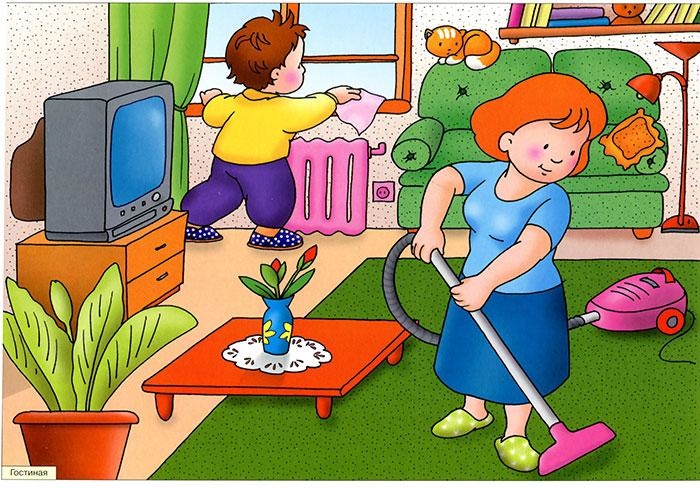 2
2
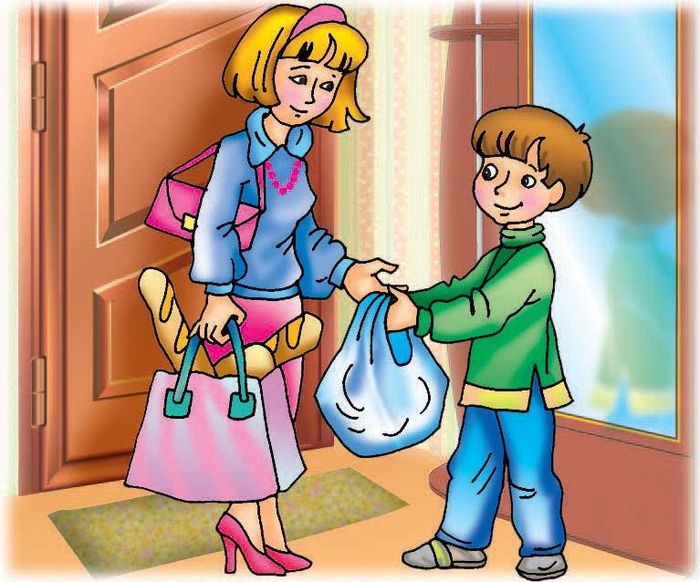 1
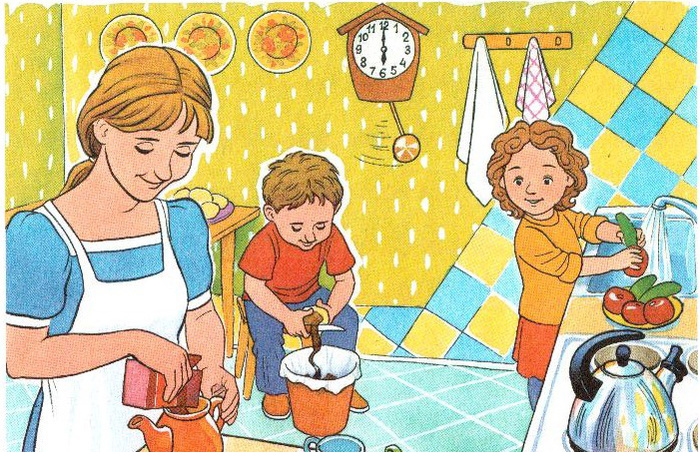 4
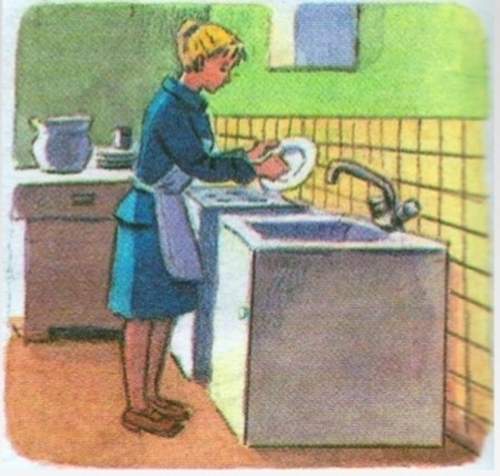 3
ДОМАШНИЕ ОБЯЗАННОСТИ В СЕМЬЕ
Молдавская народная сказка«Как братья отцовский клад нашли»
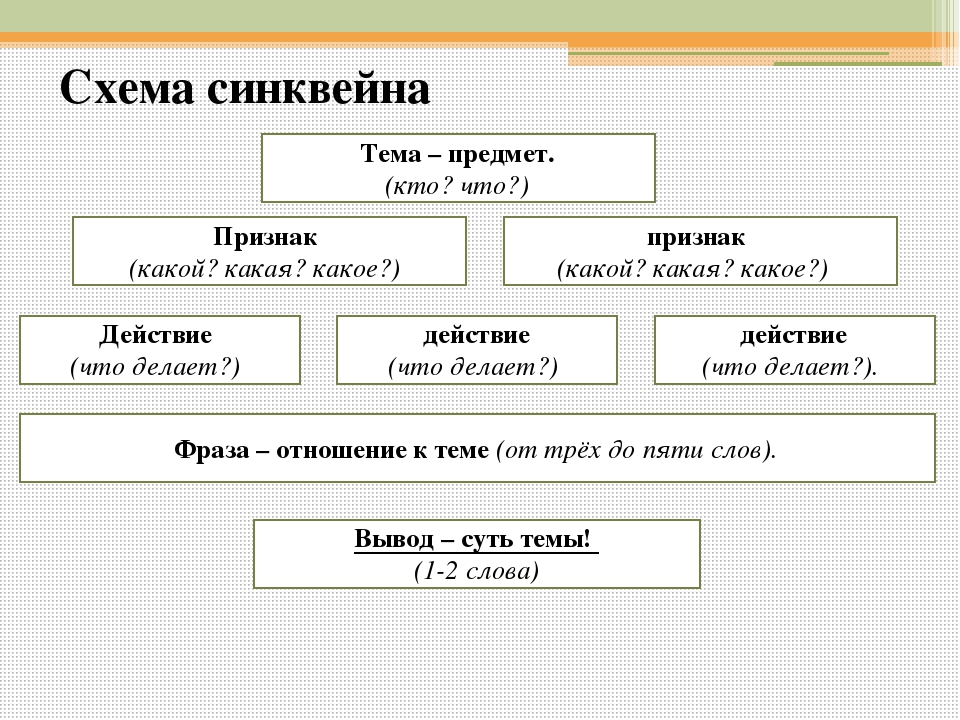 Отец
Отец
заботливый
Трудолюбивый
Отец
заботливый
Трудолюбивый
пашет
помогает
Работает
Отец
заботливый
Трудолюбивый
пашет
помогает
Работает
Добрый персонаж
Отец
заботливый
Трудолюбивый
пашет
помогает
Работает
Добрый персонаж
Мудрость
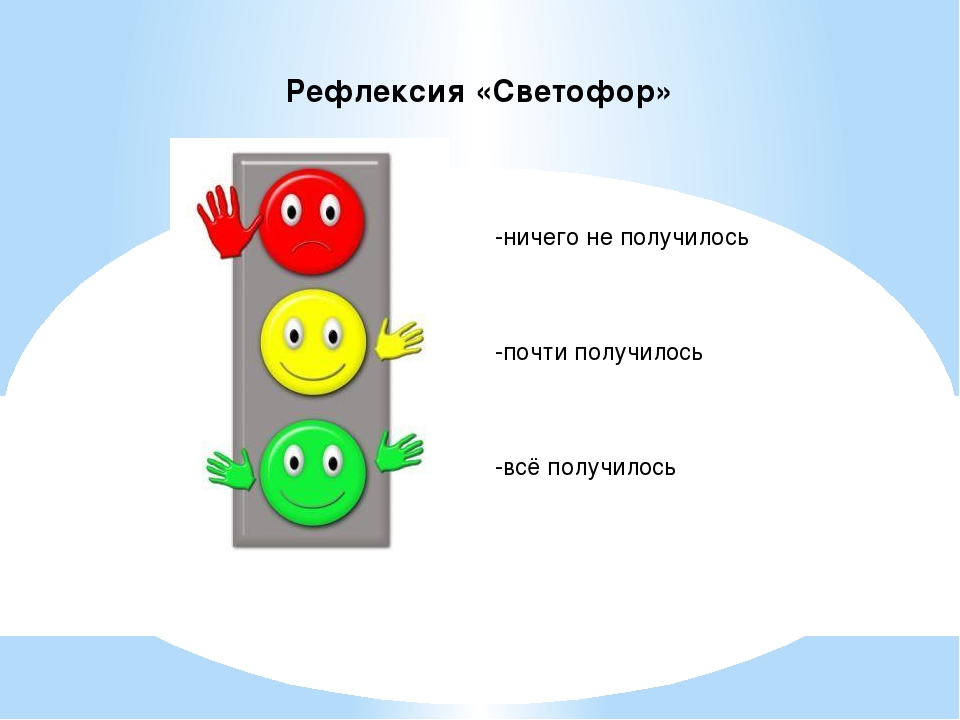 плохо понял(а) прочитанный текст, не понял(а) тему урока, не смог(ла) ответить на вопросы.

Допустил(а) единичные ошибки, остались кое-какие вопросы и надо перечитать текст еще раз.

Был(а) активным(ая) на уроке и поэтому понял(а) тему урока, со всеми заданиями справился(ась)
Оцени себя!